Благоустройство сквера
Дизайн-проект благоустройства общественного пространства по адресу: Ростовская область, Зерноградский район, город Зерноград, по ул. им.Чкалова у здания детской поликлиники (ул. Чкалова д.13)
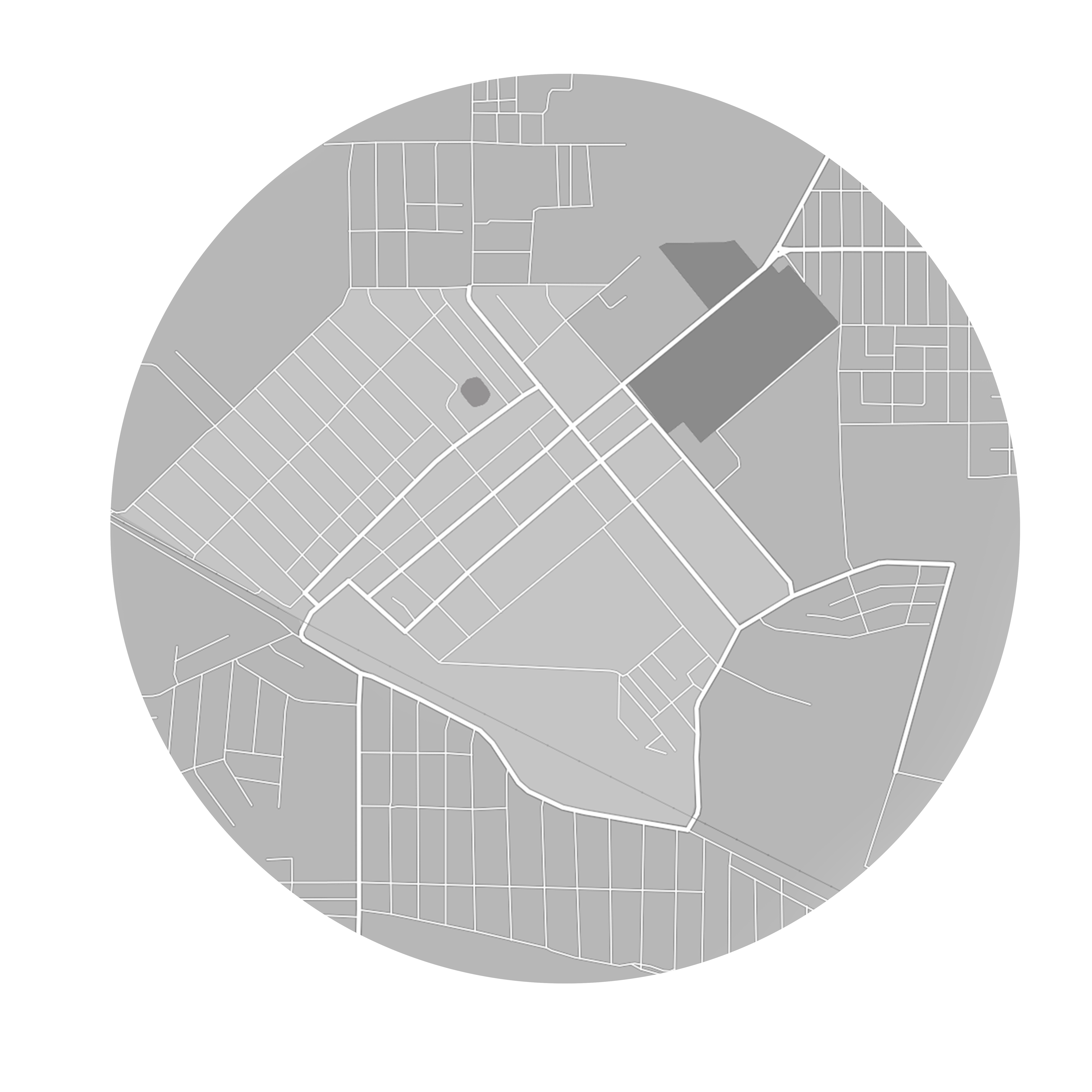 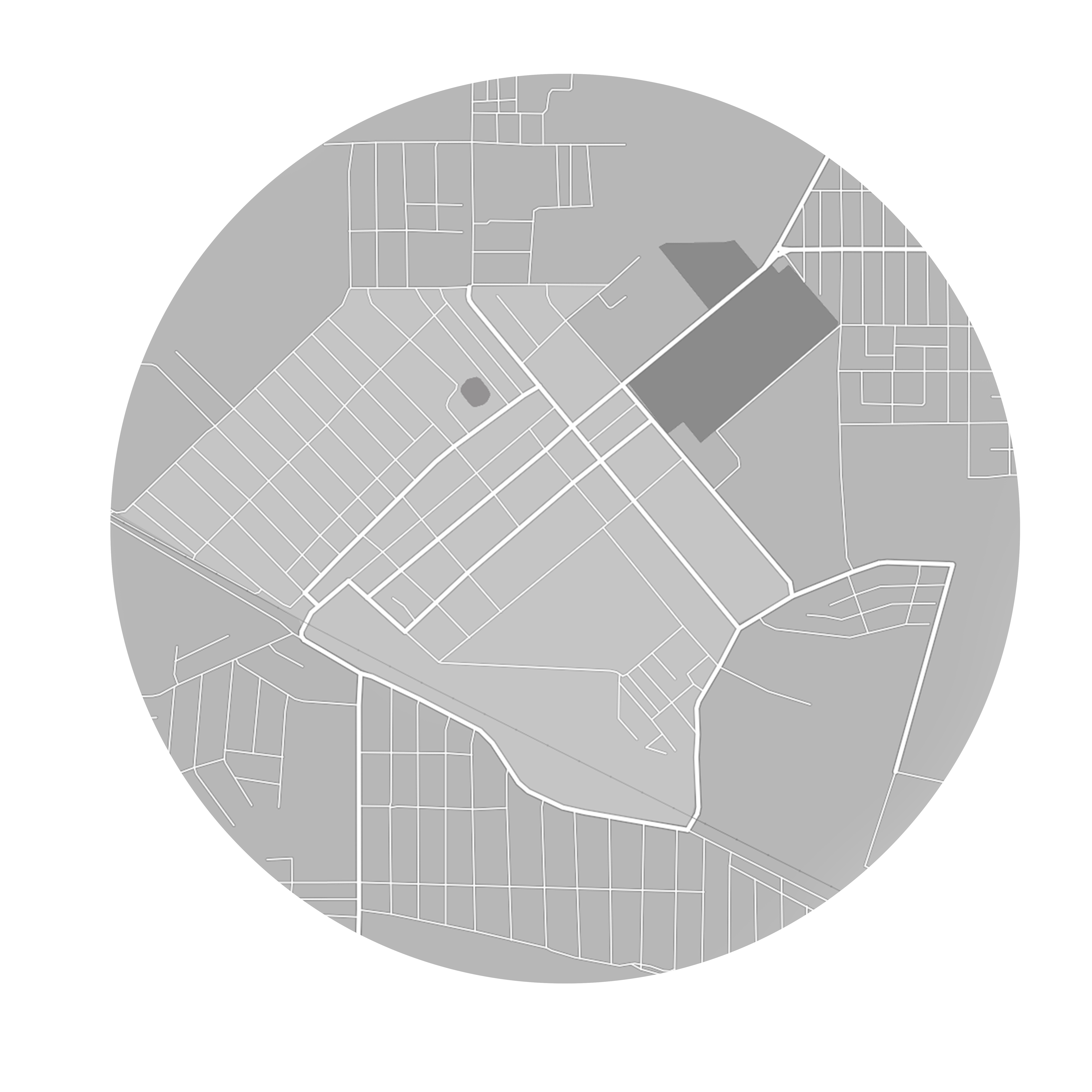 Ситуационный план
1 Беговая дорожка (велодорожка)

2 Баскетбольная площадка в 1 кольцо

3 Детская площадка

4 Центральная площадь сквера ( фонтан)
1
2
4
3
01
БЕЗОПАСНОСТЬ
02
КОМФОРТ
РАЗНООБРАЗИЕ
03
ЭКОЛОГИЧНОСТЬ
04
ИДЕНТИЧНОСТЬ
05
Качественные критерии оценки проекта
1. Безопасность
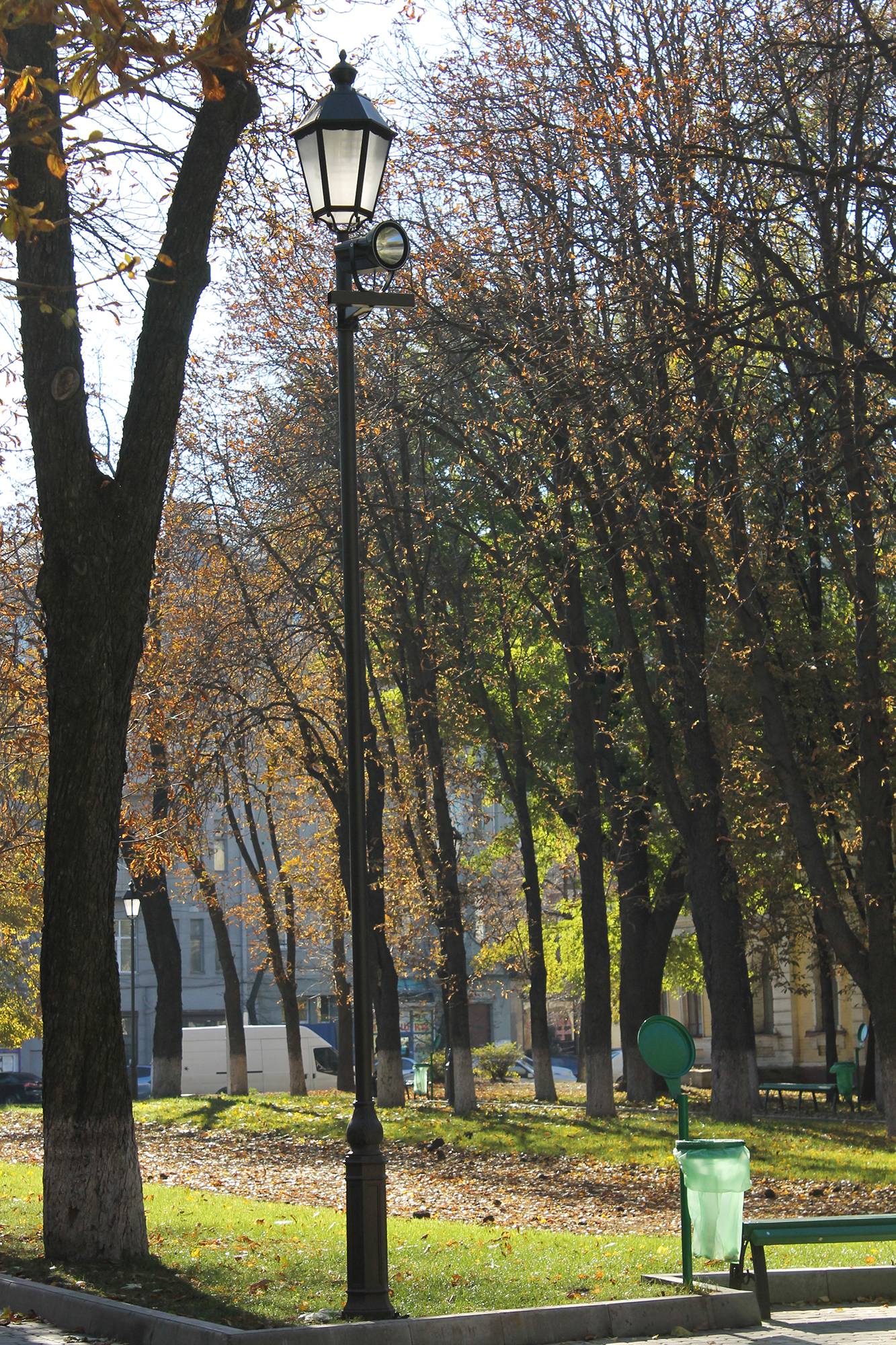 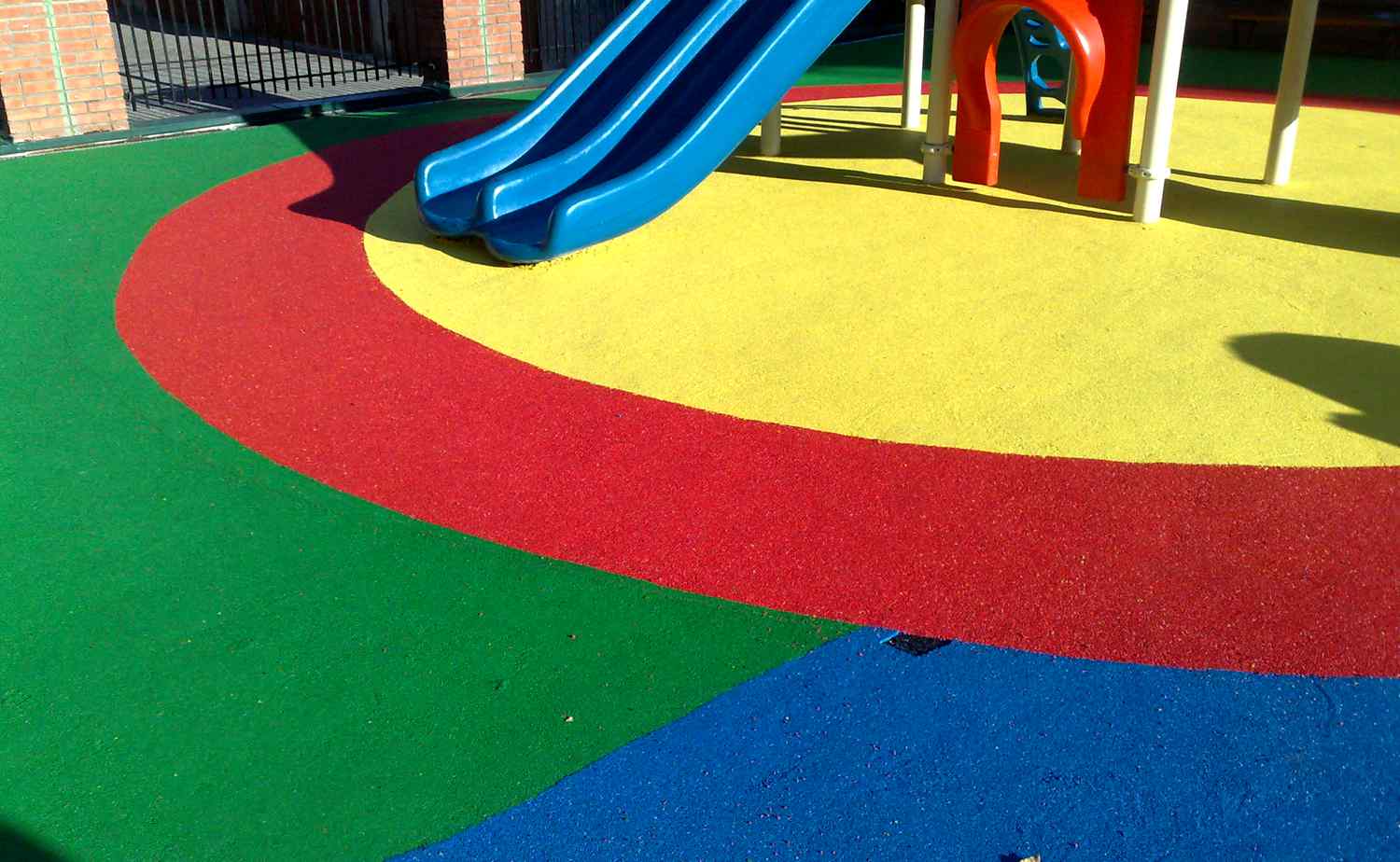 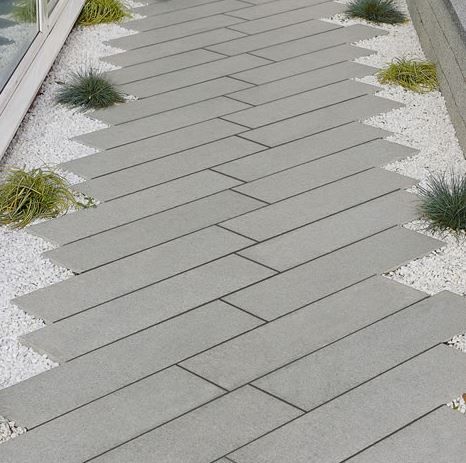 Покрытие
Освещение
2.Комфорт
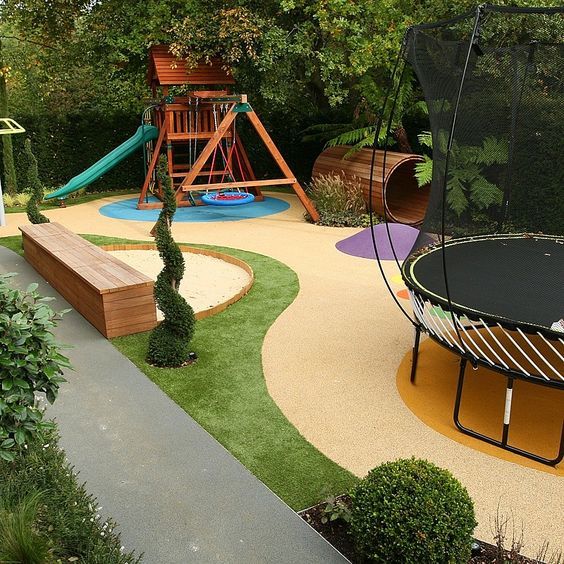 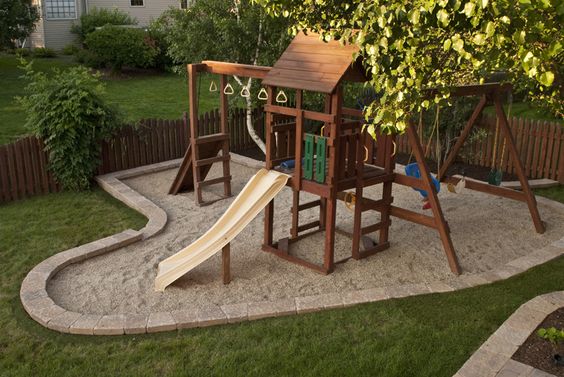 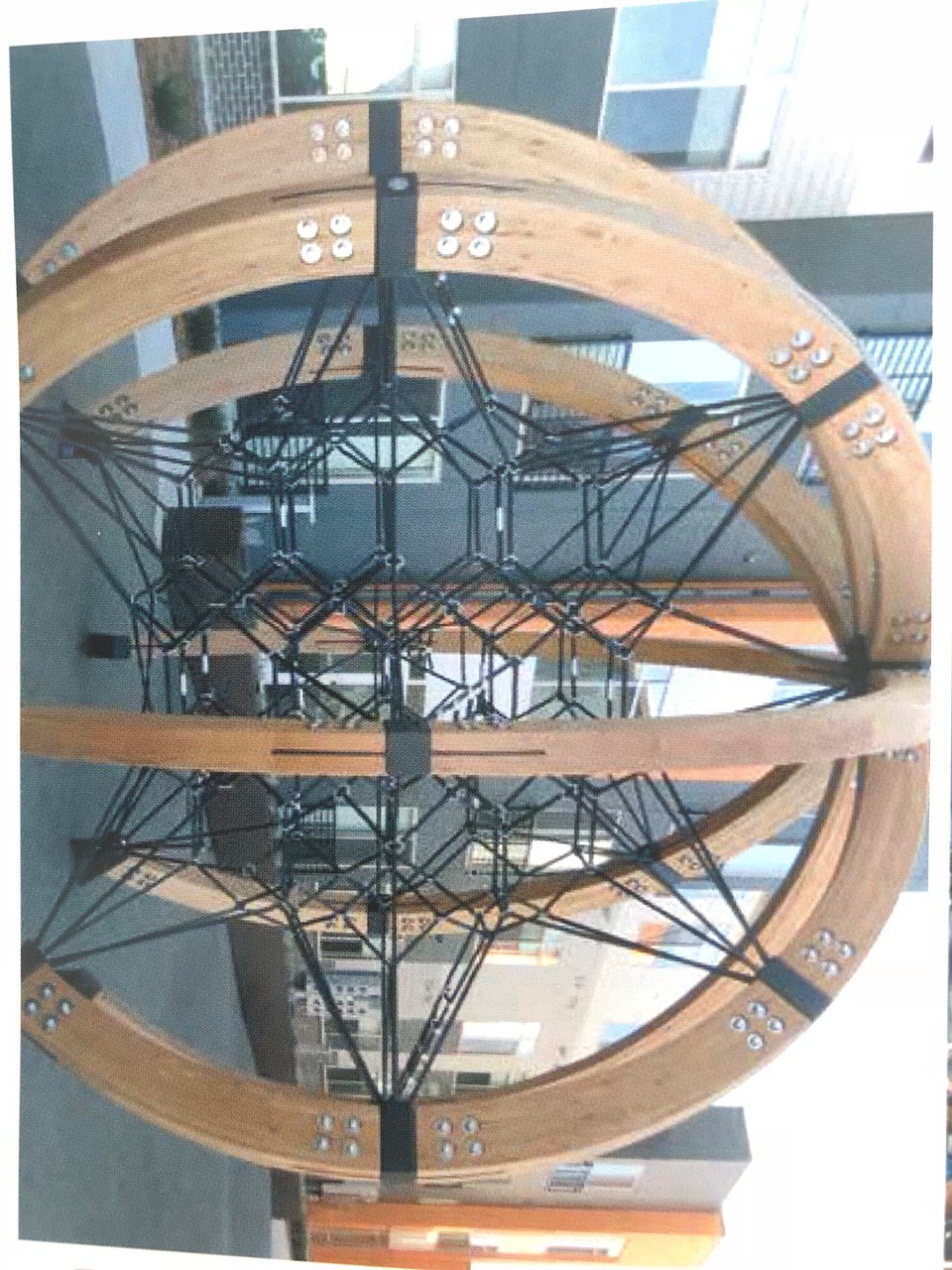 2.Комфорт
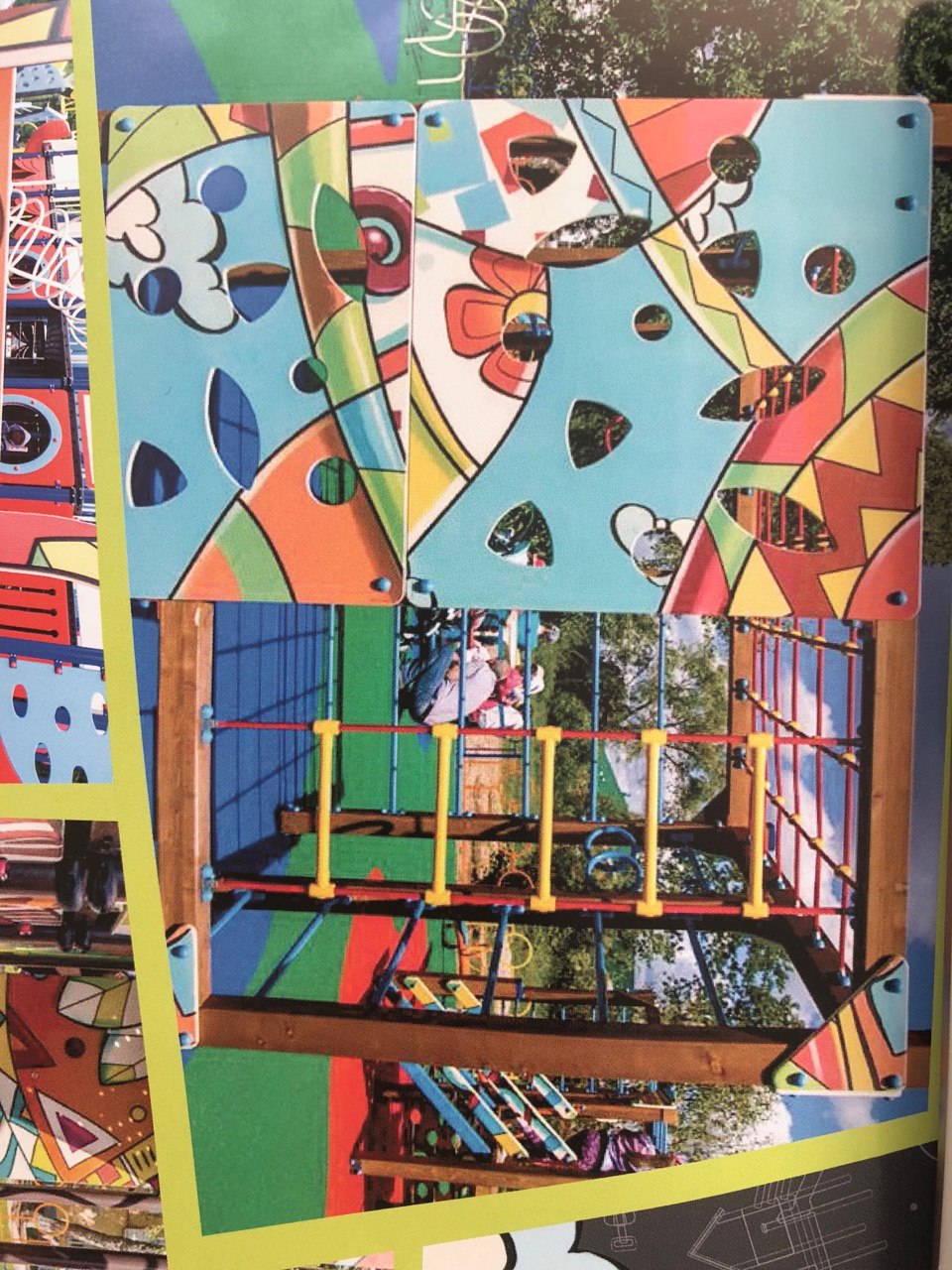 2.Комфорт
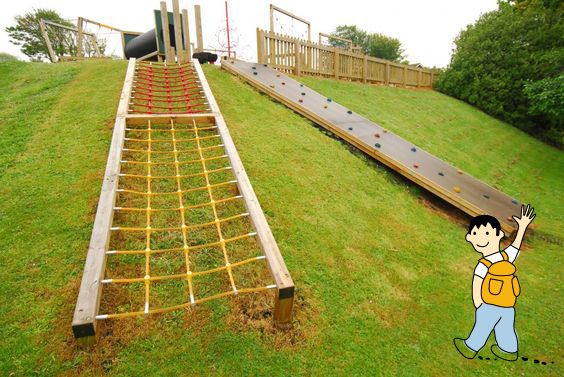 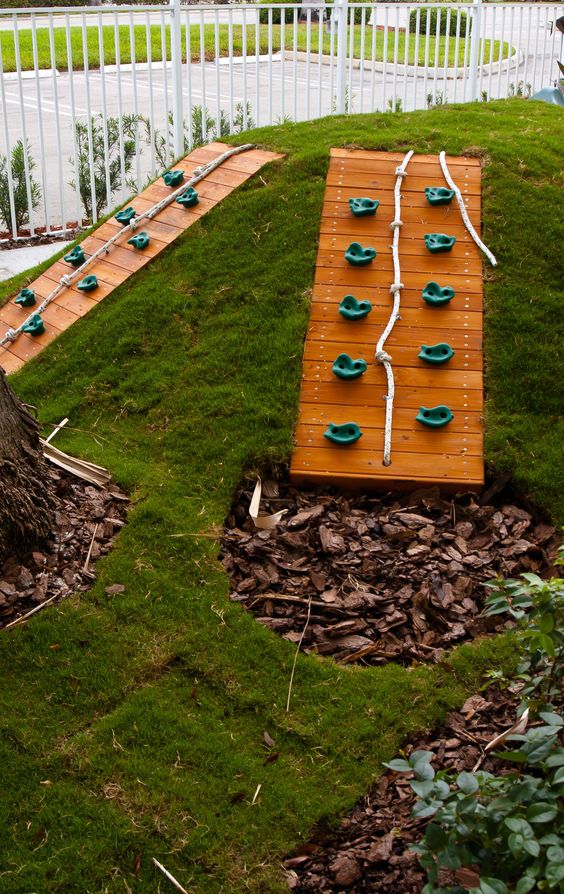 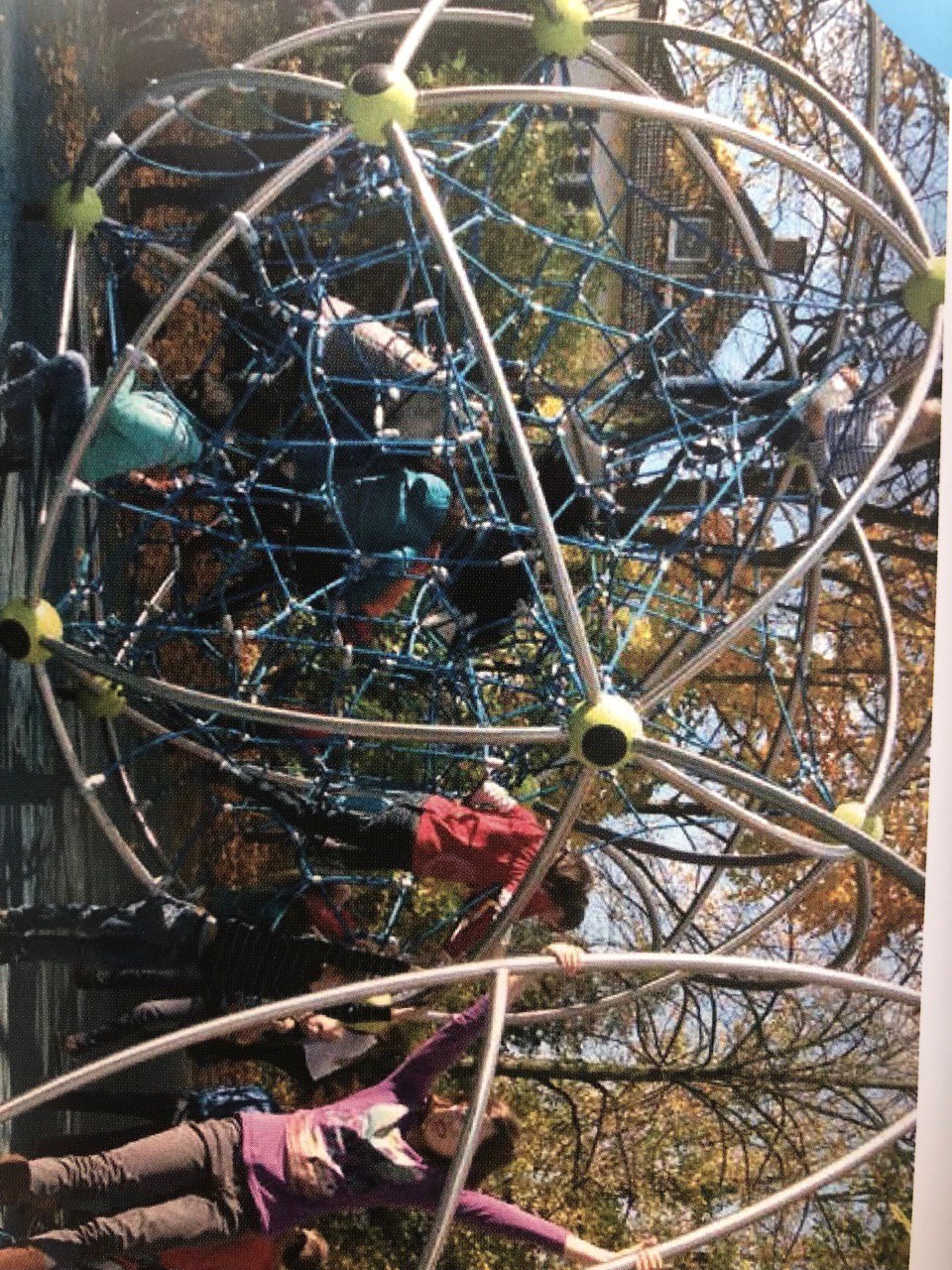 2.Комфорт
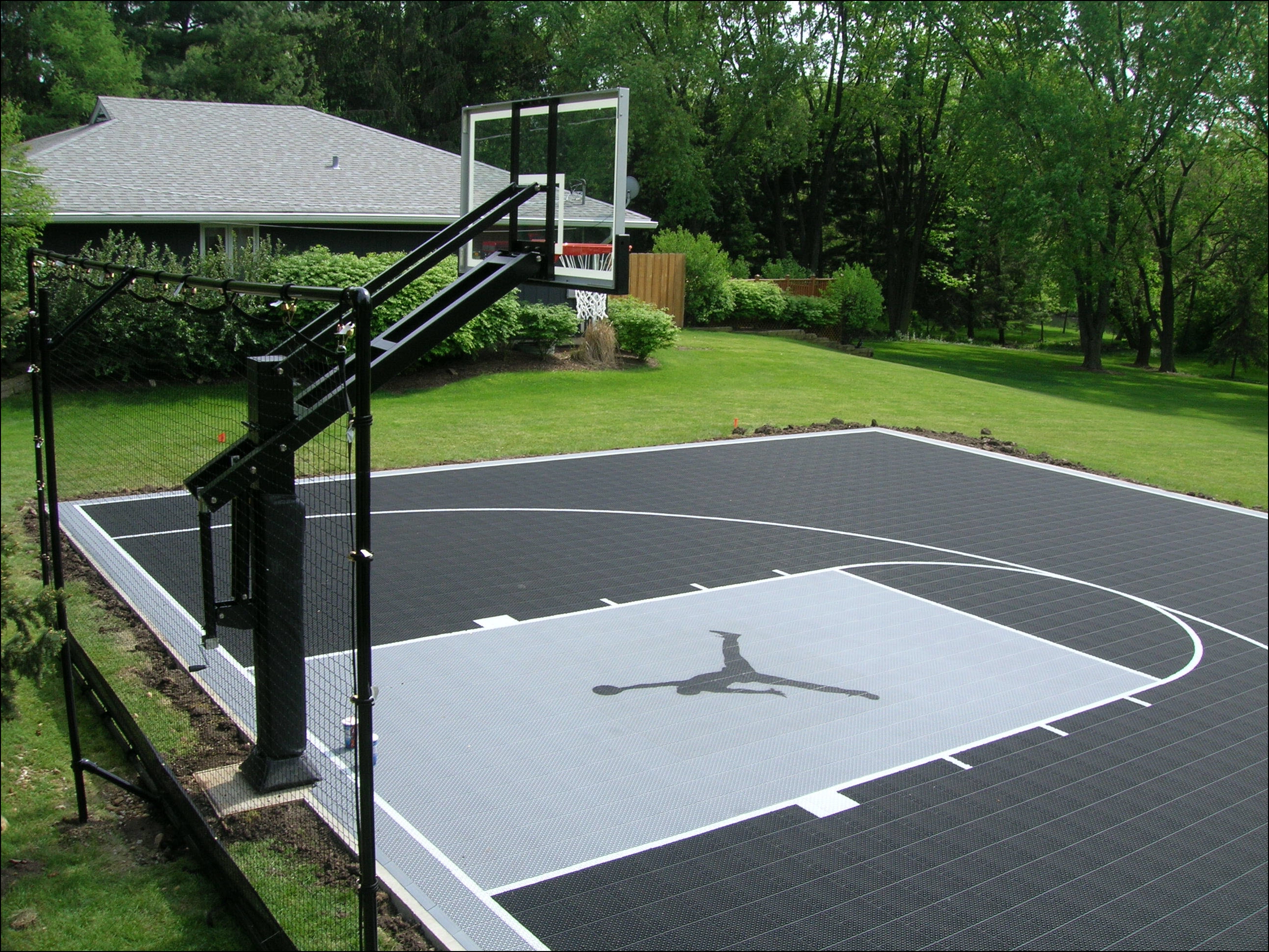 2.Комфорт
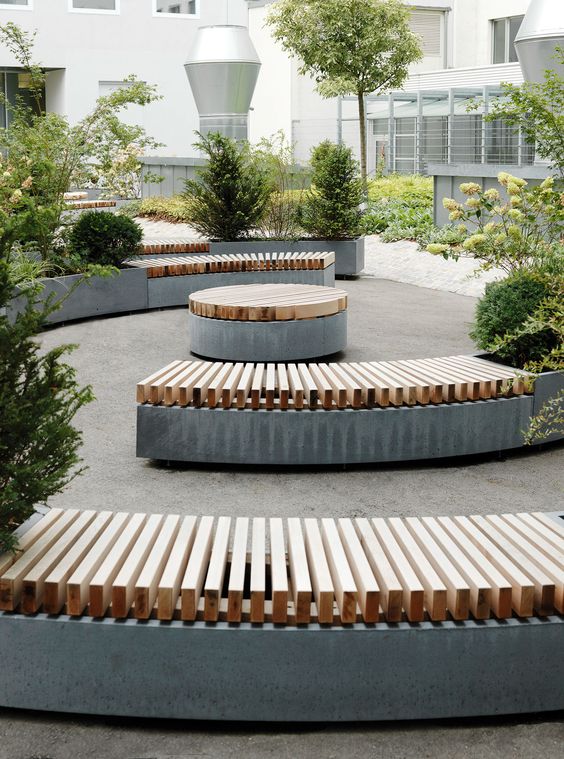 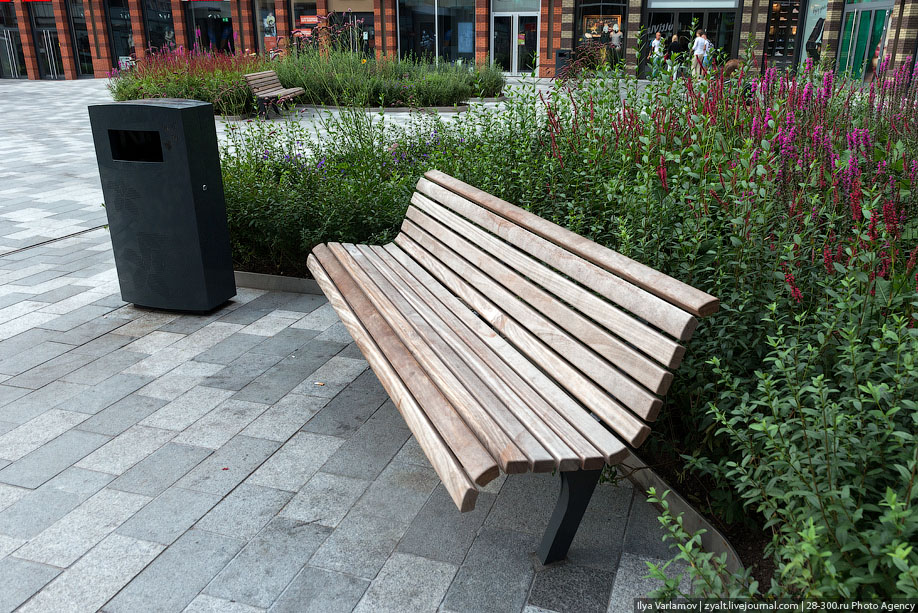 3. Разнообразие
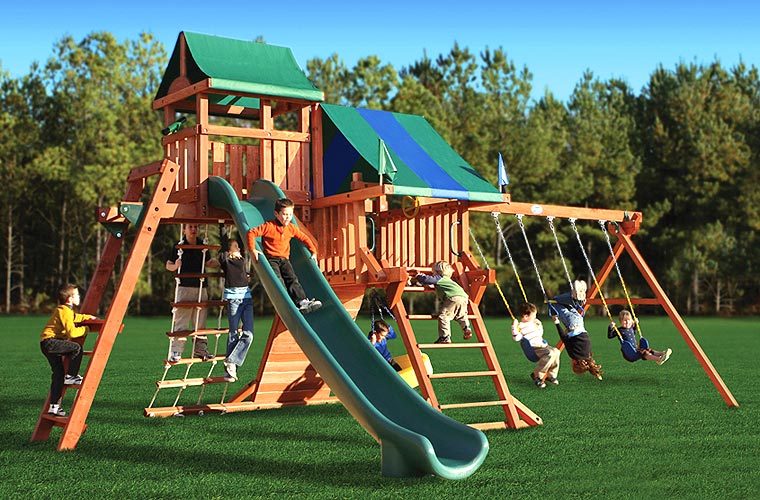 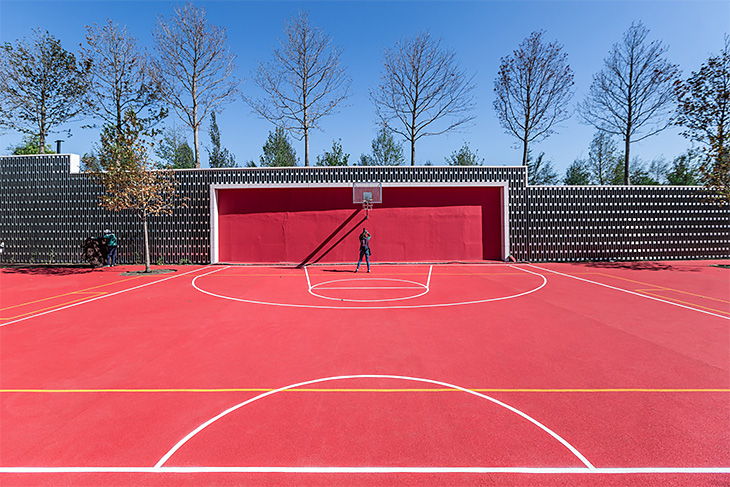 4. экологичность
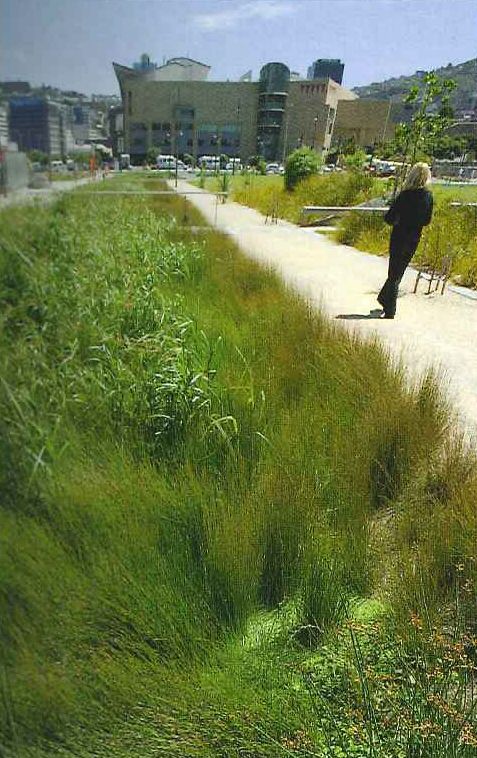 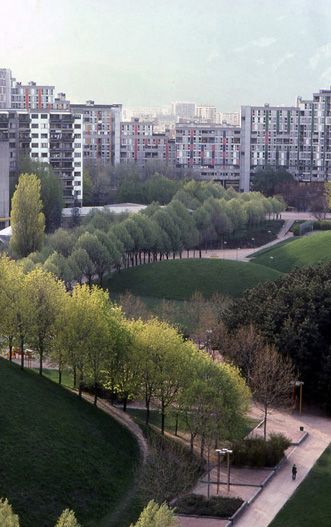 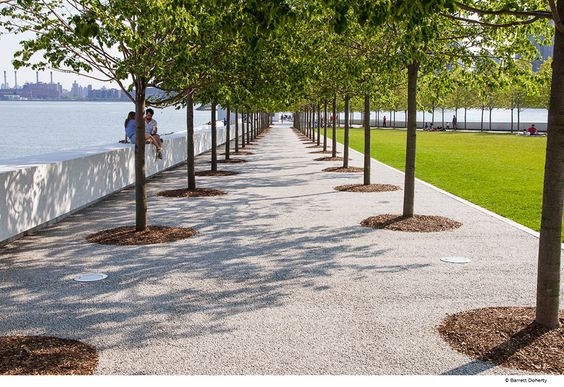 Дуб черешчатый 'Fastigiata'
5. идентичность
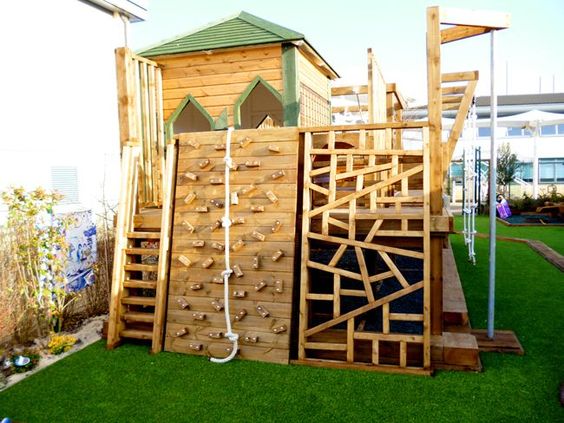 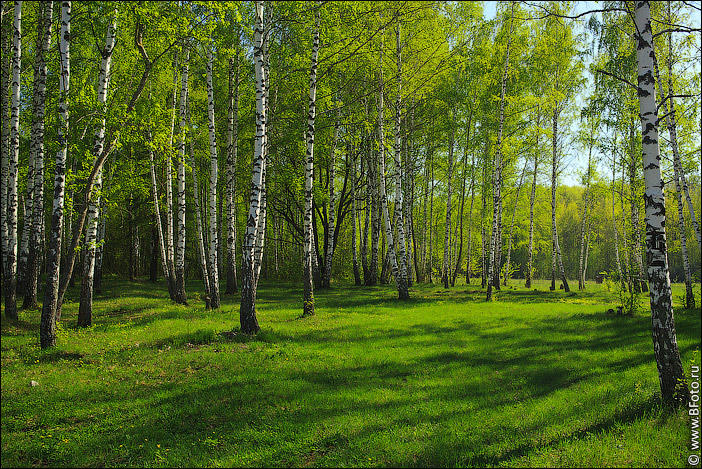